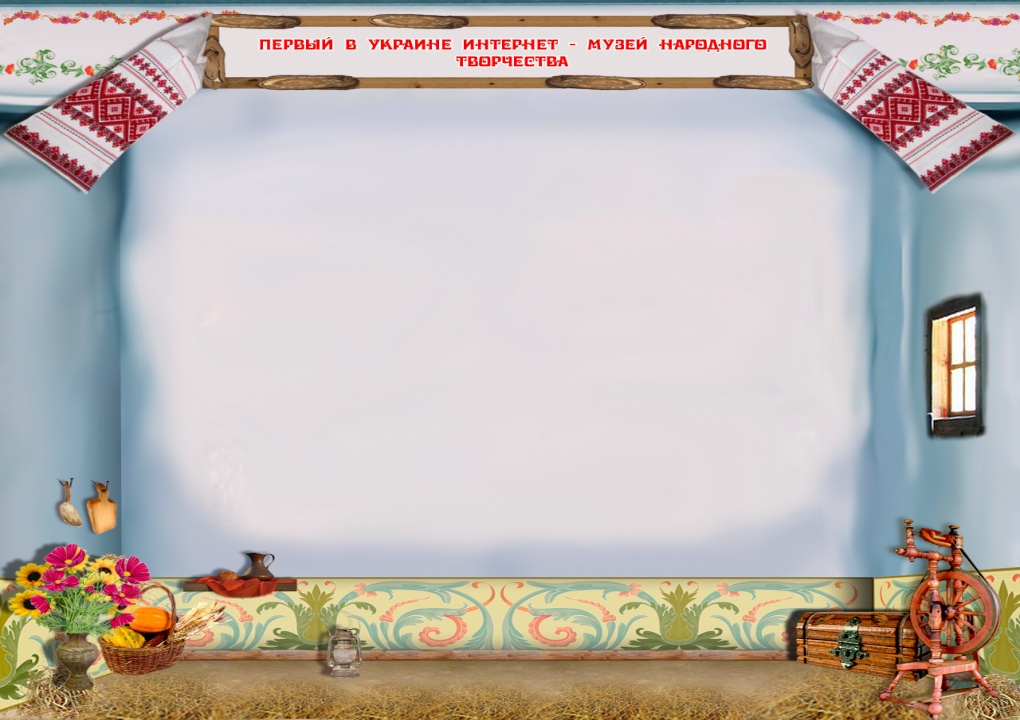 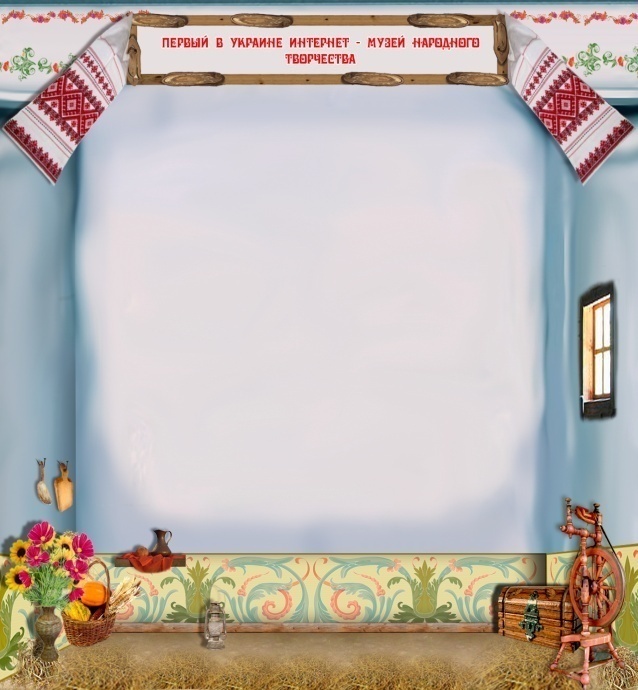 Мастер класс 	     учителя технологии 
          высшей квалификационной категории 
	       МОУ «СОШ №53»         Байкуловой Валентины Васильевны
рукоделие
Картины из соломки
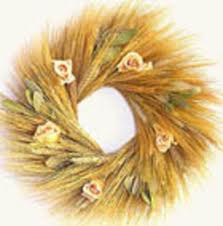 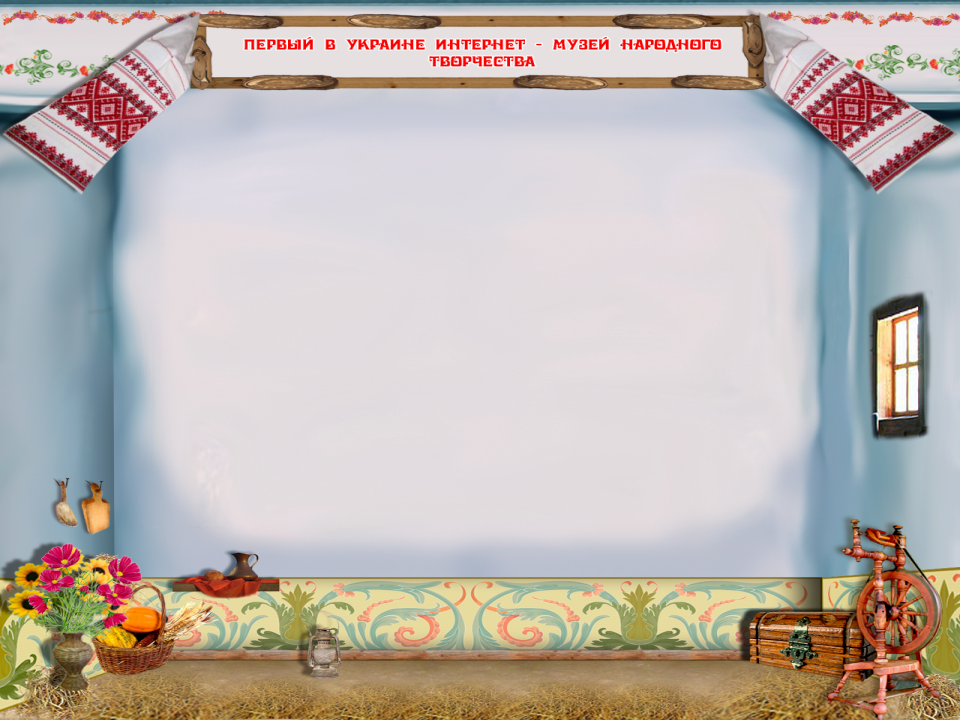 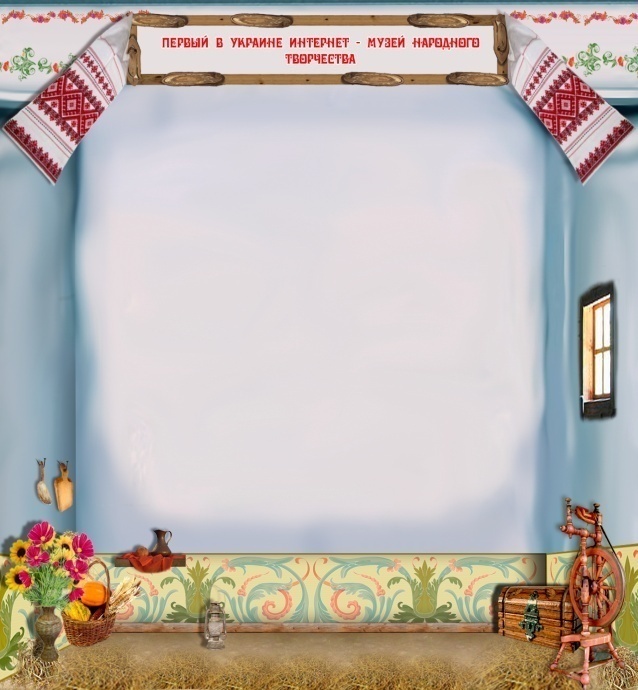 Аппликации ,картины из соломки
Аппликация — (лат. applicatio — прикладывание), способ создания изображения путём наклеивания на некую поверхность отдельных элементов из материалов другого цвета или фактуры.
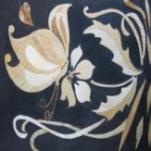 Аппликация из соломы отлично вписывается в интерьеры современных помещений домов, и квартир. Сувениры, декорированные соломой - красивый приятный подарок.
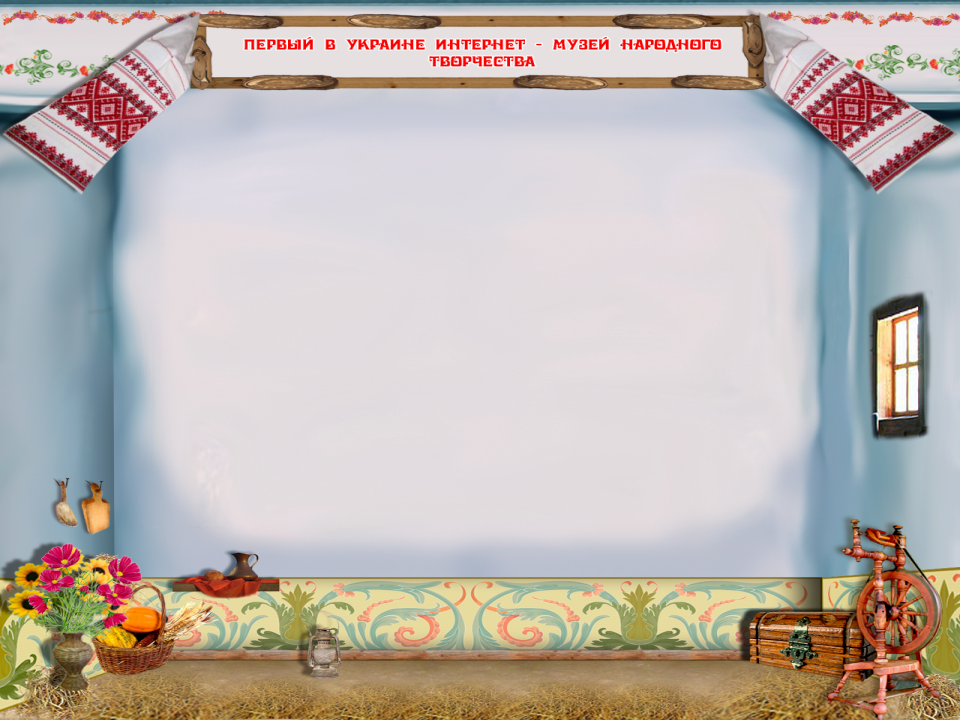 Аппликации ,картины из соломки
Мир развивается всё ускоряющимися темпами. На современном рынке можно найти практически всё. Но иногда бывает такое, что невозможно подобрать что-то подходящее и по вкусу, и по стоимости. Купить картину может каждый. Намного оригинальнее сделать ее своими руками из природного материала - соломки.
В такой картине будет все время ощущаться тепло человеческих рук.
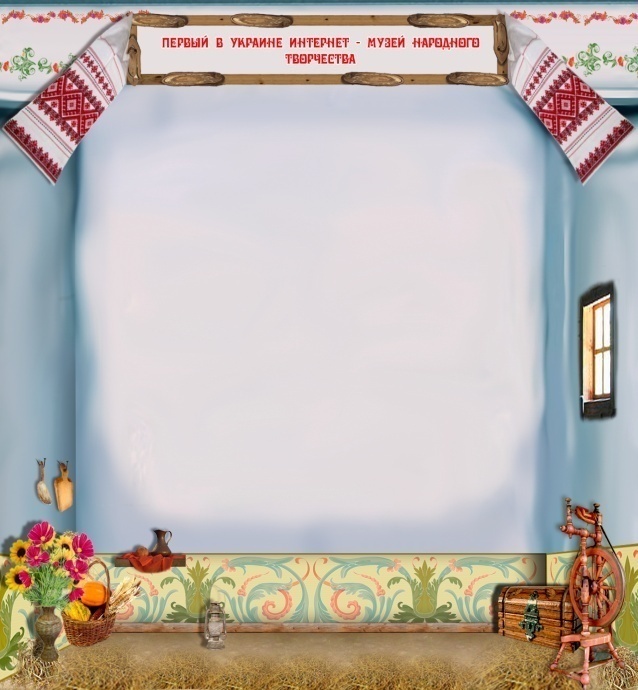 Аппликации ,картины из соломки
Для работы можно использовать   следующий 		природный материал:
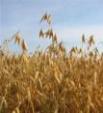 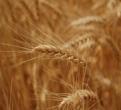 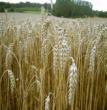 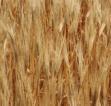 Ячмень
Овес
Рожь
Пшеницу
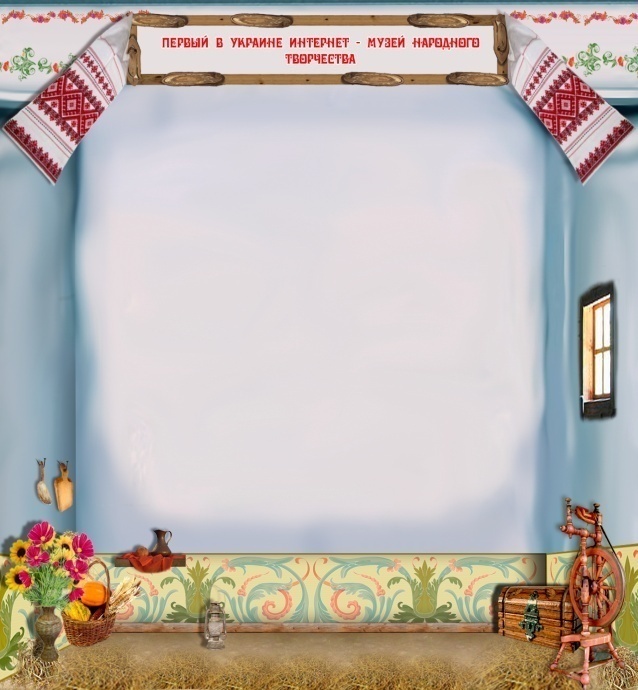 Аппликации ,картины из соломки
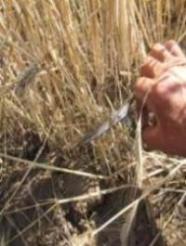 Соломку заготавливают впрок осенью перед уборкой урожая .Из – под комбайна использовать соломку нельзя, т.к она бывает раздавленной и не подходит для работы.
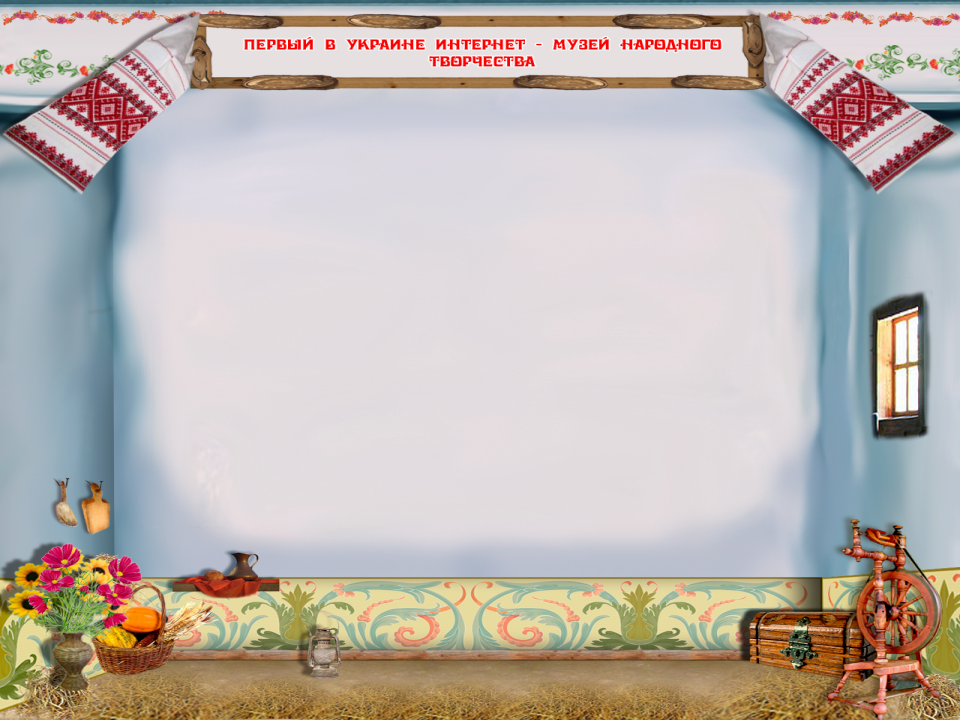 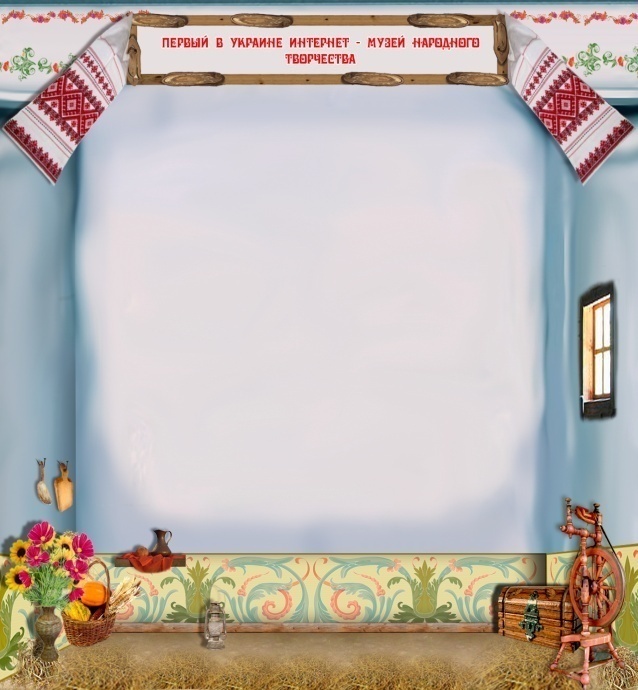 Аппликации ,картины из соломки
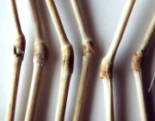 Соломина завернута в лист, который флористы называют рубашкой соломки. Эта рубашка очень полезна в работе, ею изображают небо, воду, она хорошо имитирует дерево .
Для работы подходят 2 и 3 междоузлия ,сами же узлы вырезаются.
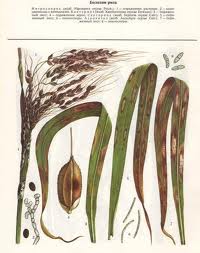 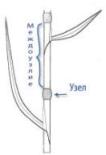 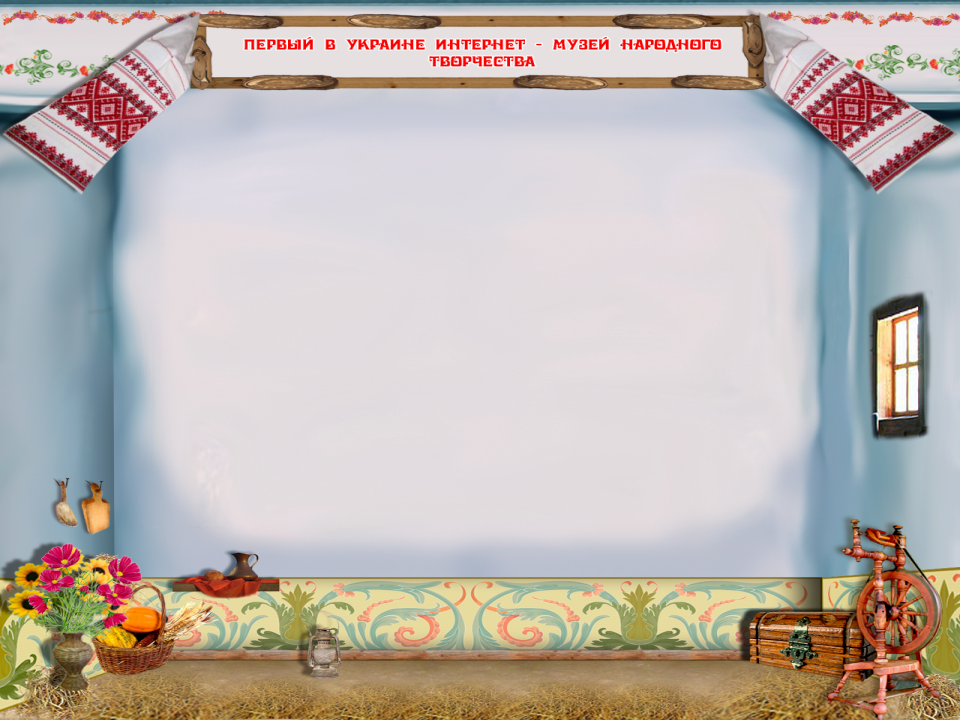 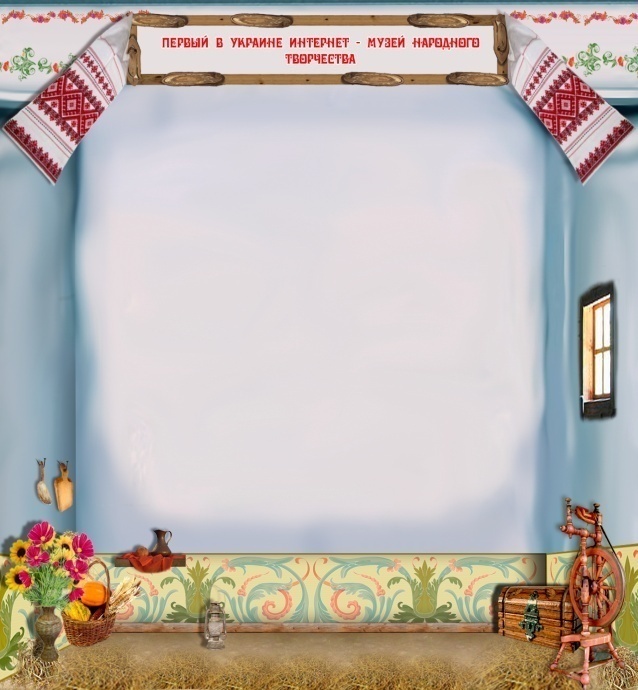 Аппликации ,картины из соломки
Для выполнения        аппликации   необходимы 			следующие материалы:
- разглаженные стебли   злаковых культур; 
- бархатная бумага;
- клей  ПВА;  
бумага;
калька;
-тряпочка;
- рамка
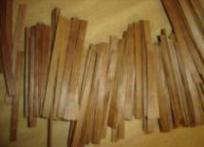 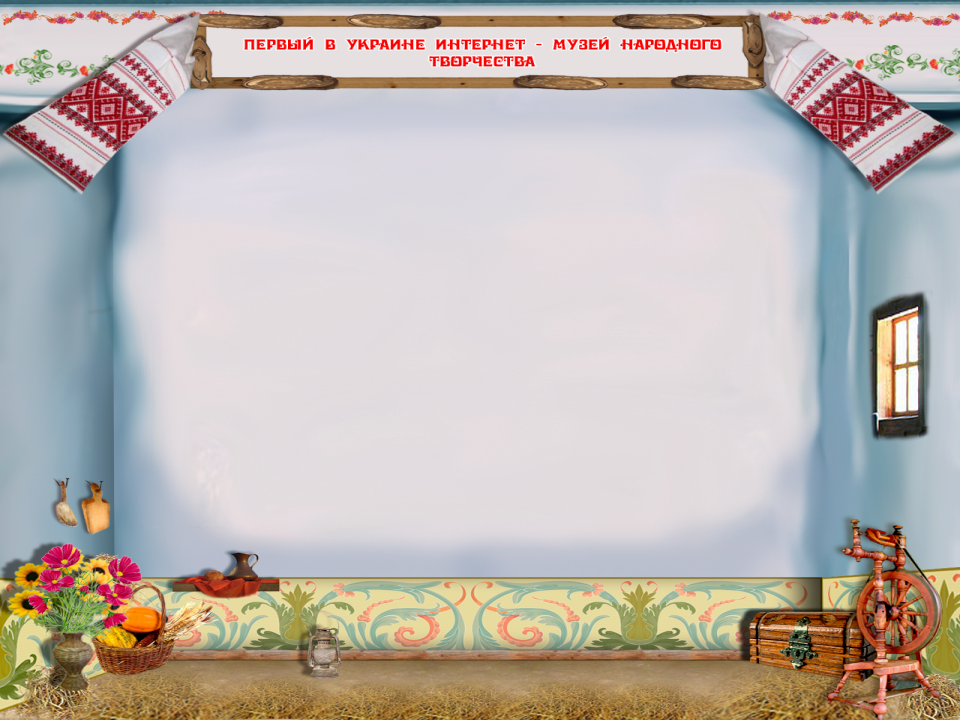 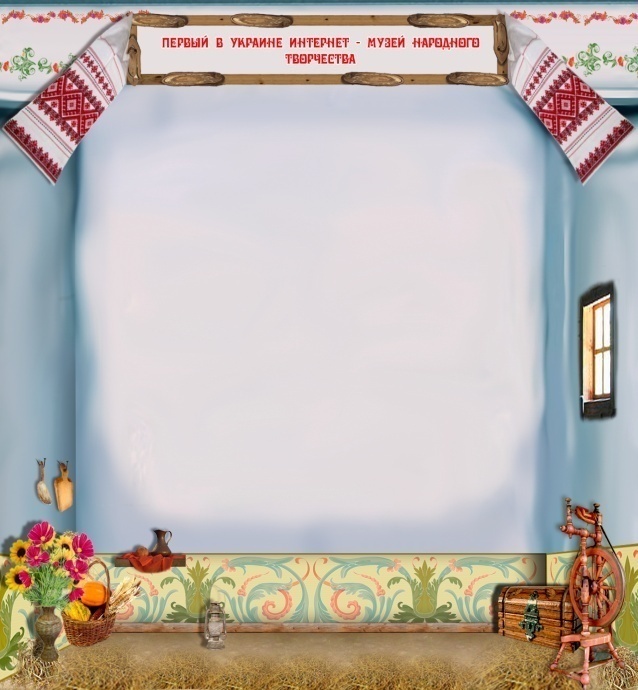 Аппликации ,картины из соломки
Для выполнения аппликации  необходимы 	следующие инструменты :
ножницы (большие и маленькие маникюрные);
утюг, прибор для выжигания;
гладильная доска, лучше  жесткая (для разглаживания соломенных лент);
кисточка, карандаш
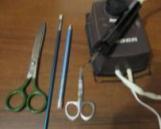 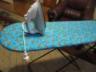 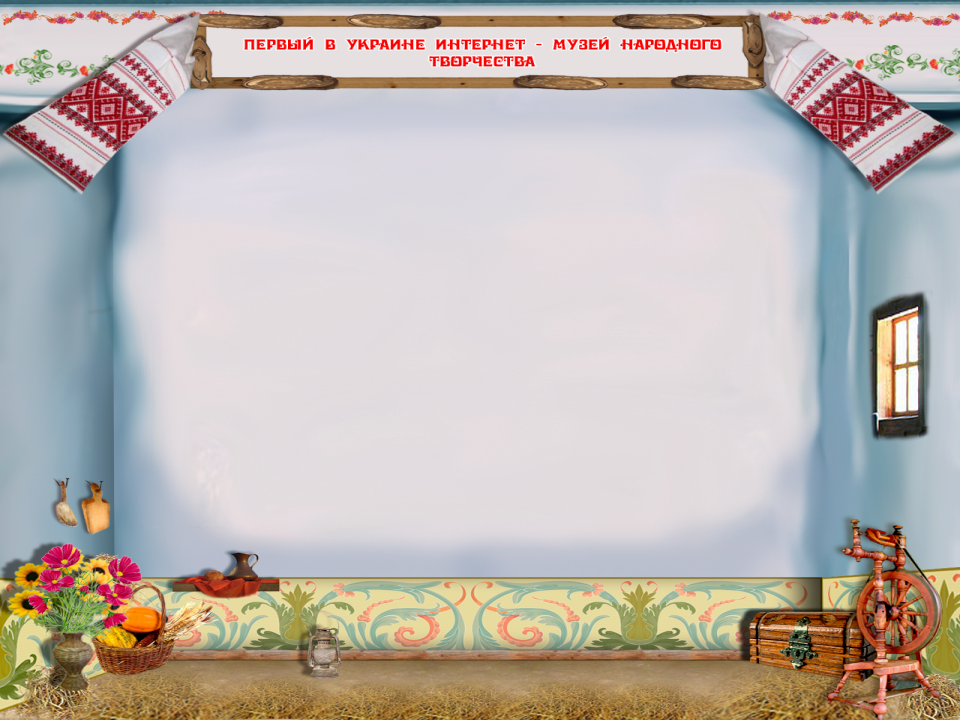 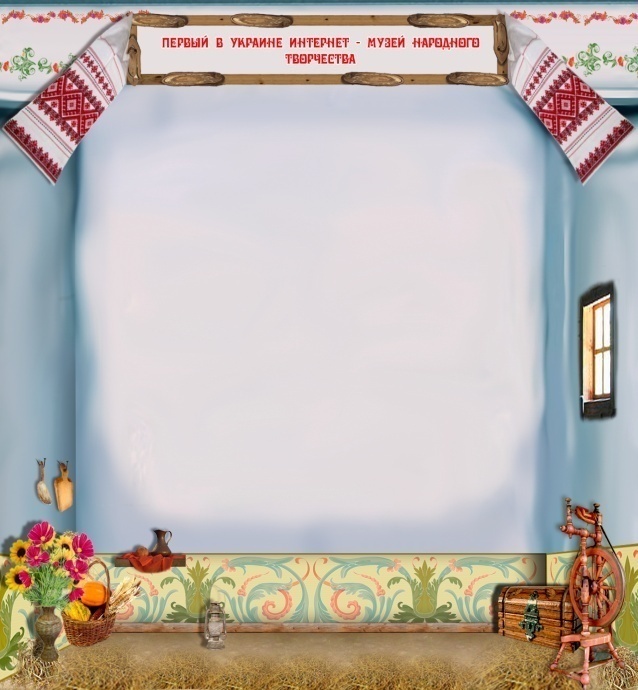 Аппликации ,картины из соломки
Подготовка соломки для работы горячим 	        способом
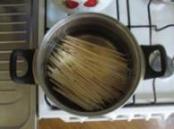 соломку залить горячей водой и кипятить минут 20;
разрезать соломку вдоль; 
разгладить горячим утюгом с внутренней стороны
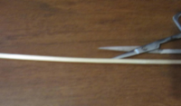 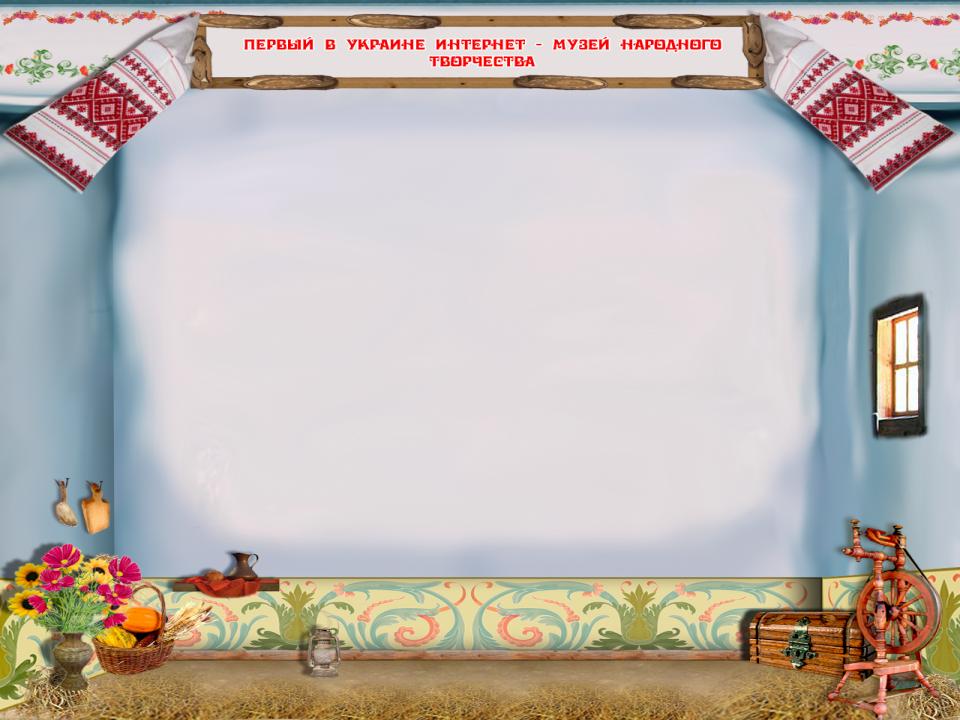 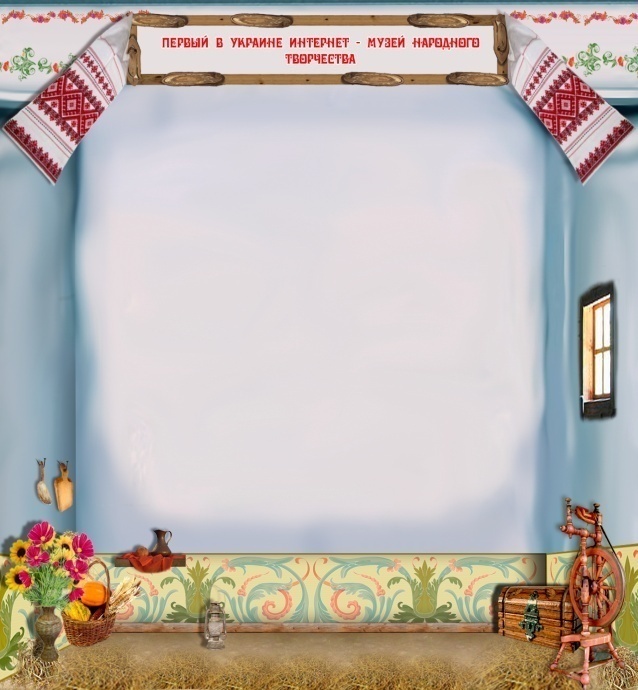 Аппликации ,картины из соломки
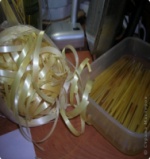 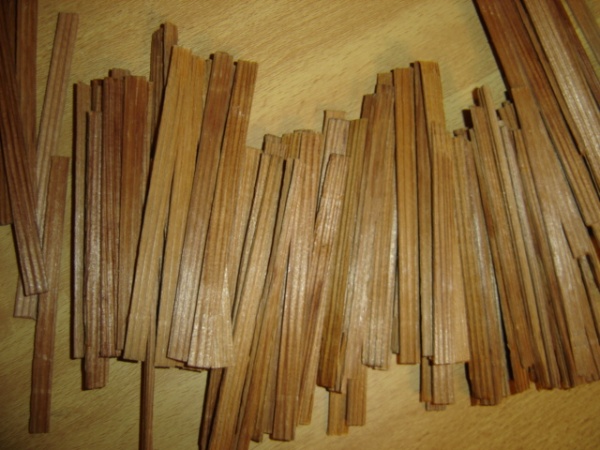 Вот такие ленты получаются после проглаживания соломки 			утюгом
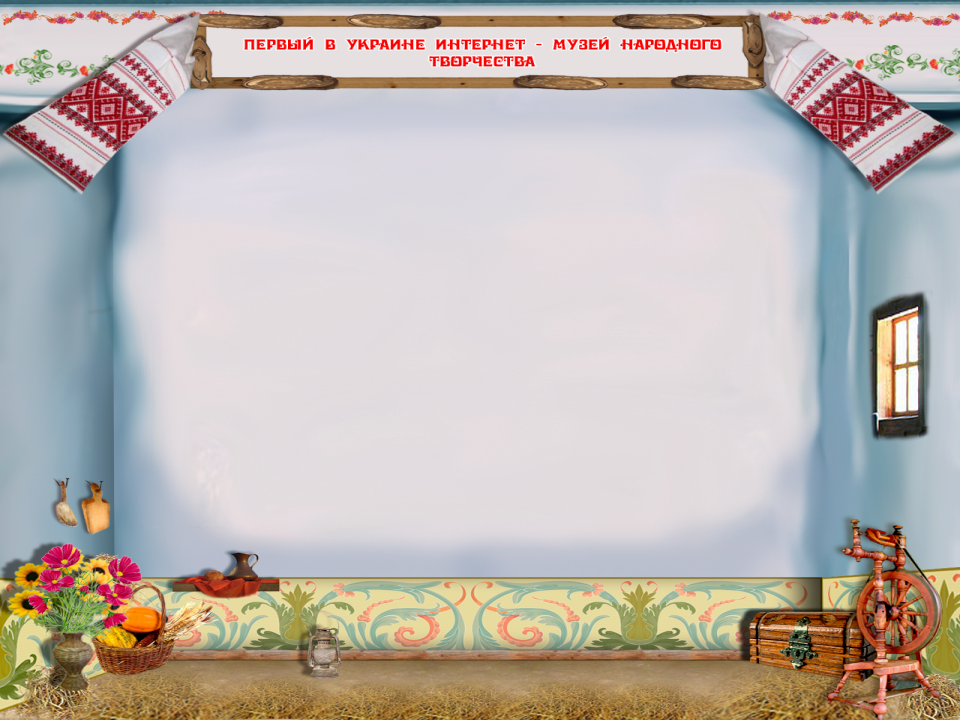 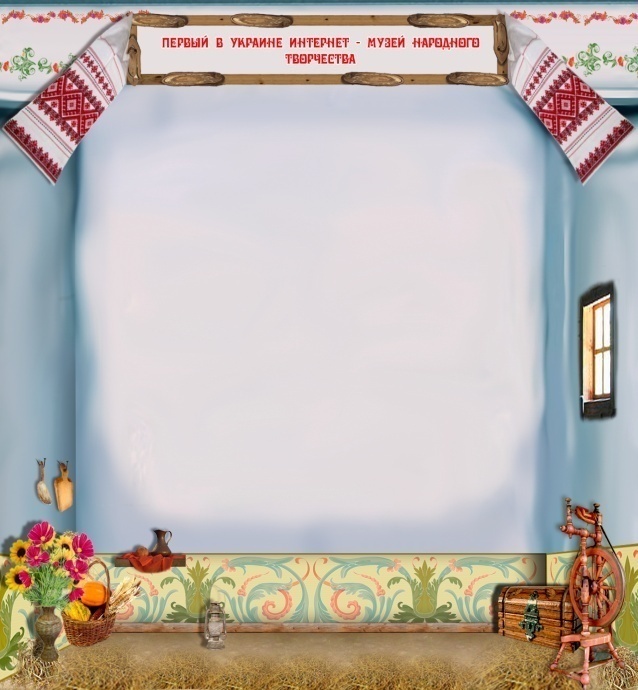 Аппликации ,картины из соломки
В  работе  с  соломкой  есть  какая – то  магическая  притягательность.  Этот  теплый,  солнечный  материал  будто  имеет  колдовскую  силу,  и  тот,  кто  однажды пробовал  клеить  из  соломки,  становится  страстным  поклонником  этого вида художественного  ремесла.
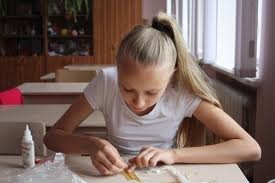 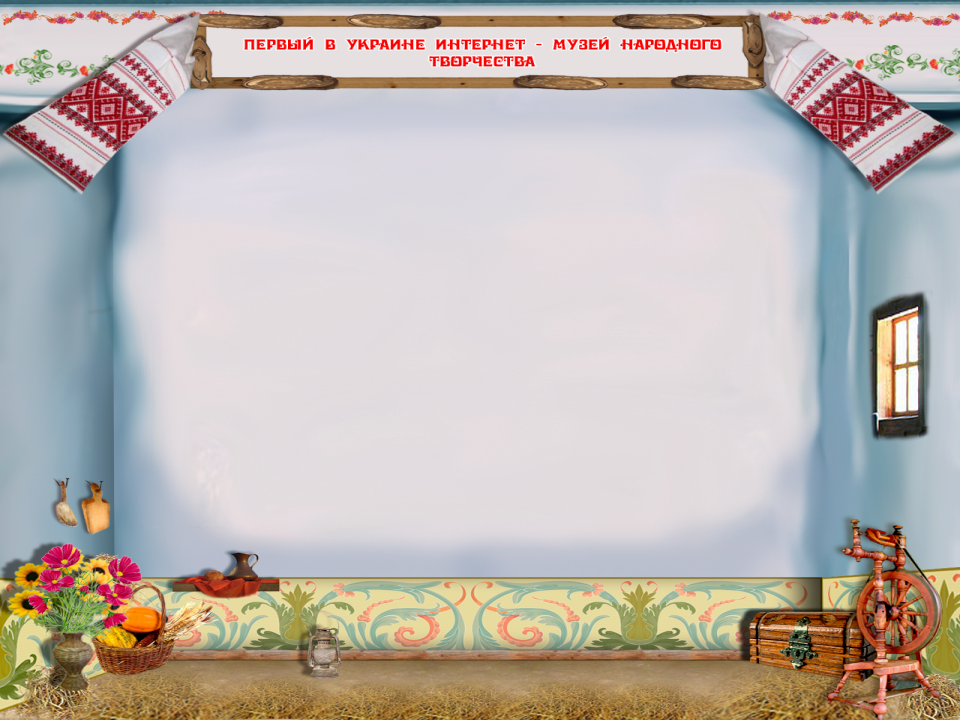 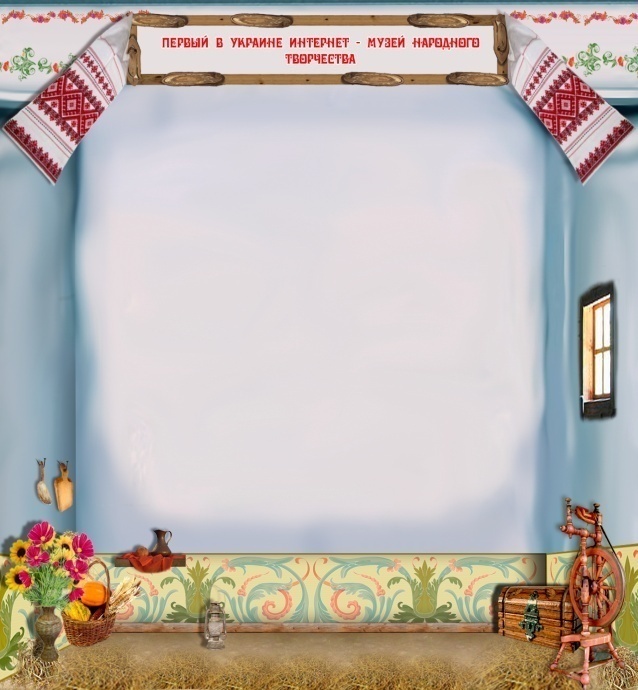 Аппликации ,картины из соломки
Перевести   рисунок на кальку
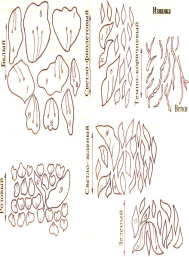 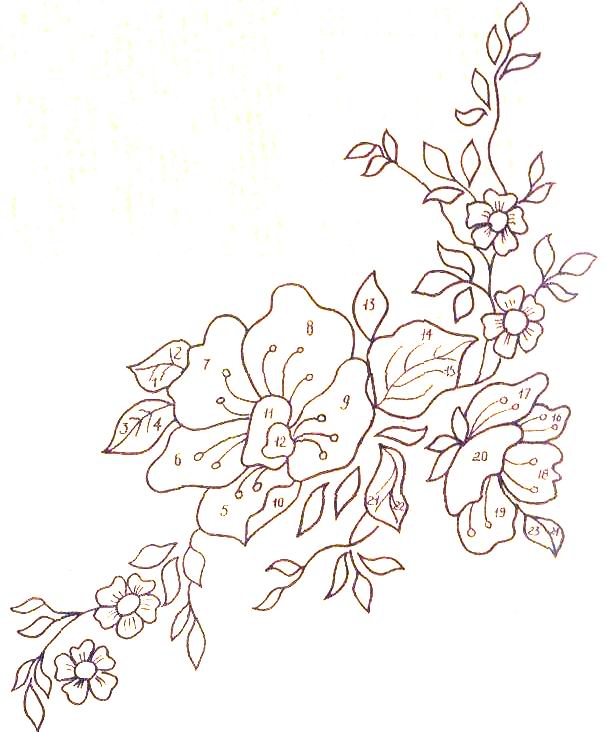 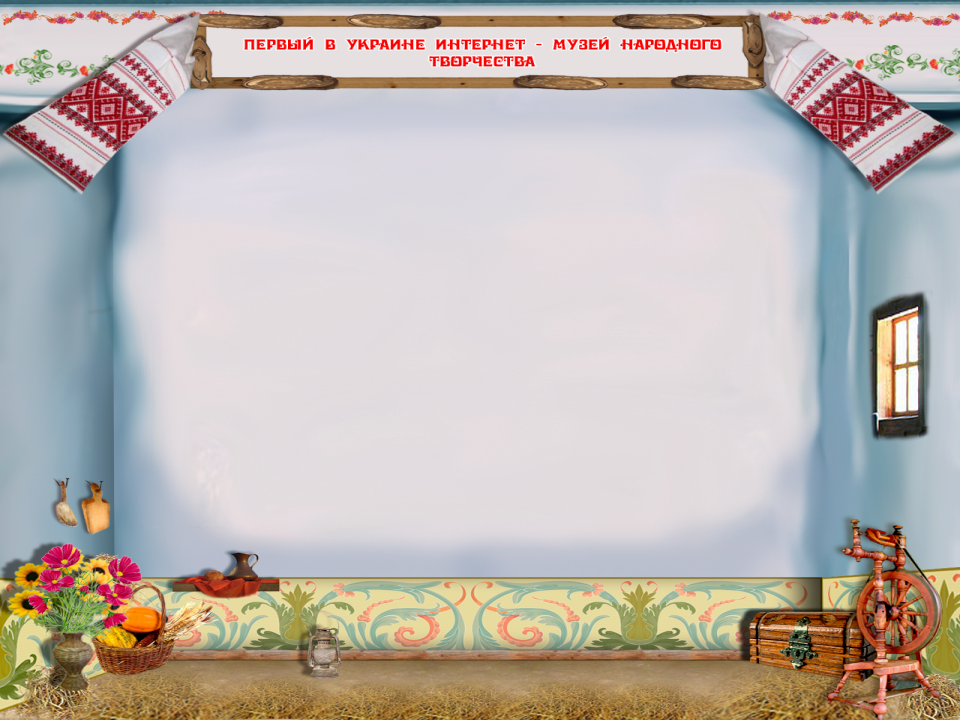 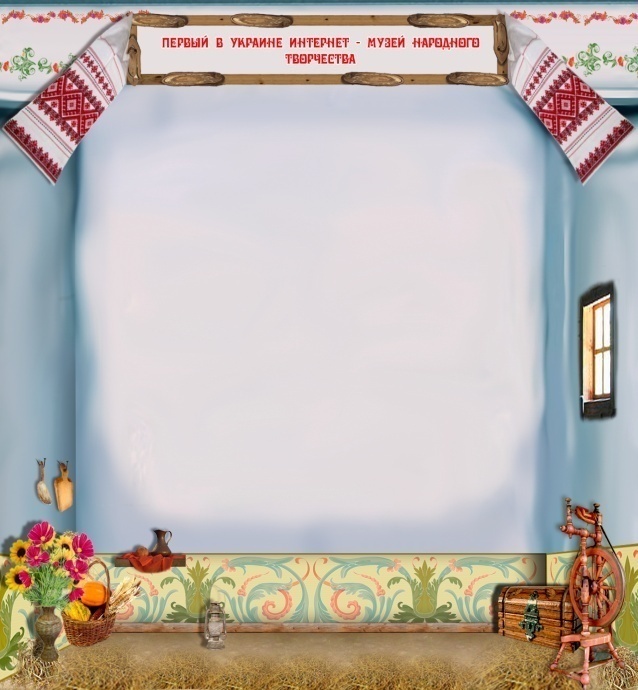 Аппликации ,картины из соломки
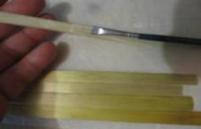 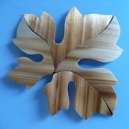 Соломенную ленту смазать клеем и наклеить на  кальку, выступивший клей - убрать  тряпочкой
Вырезать детали по      контуру
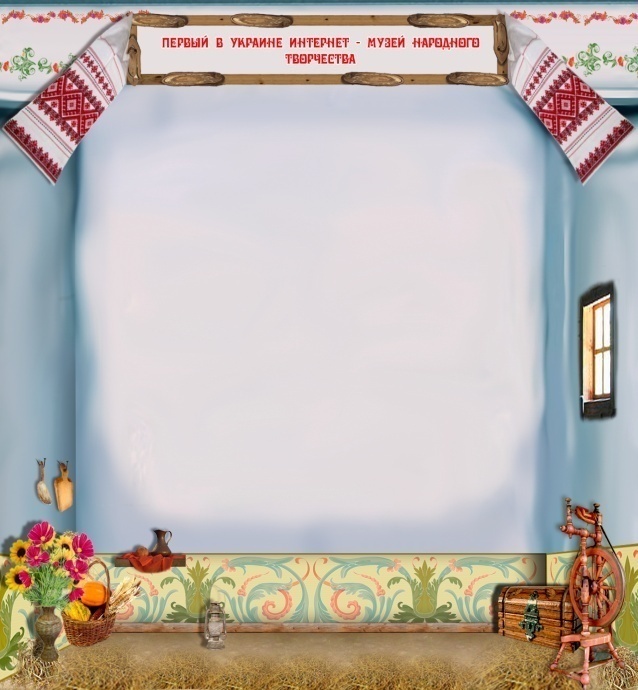 Аппликации ,картины из соломки
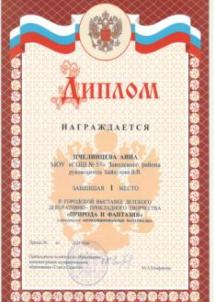 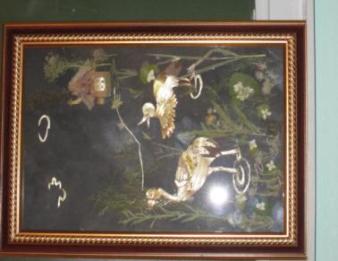 Наши работы